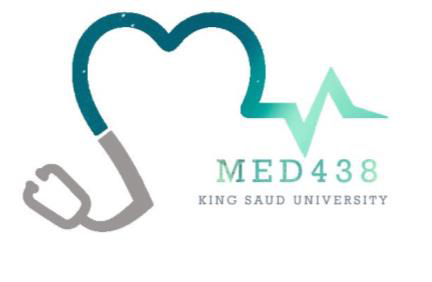 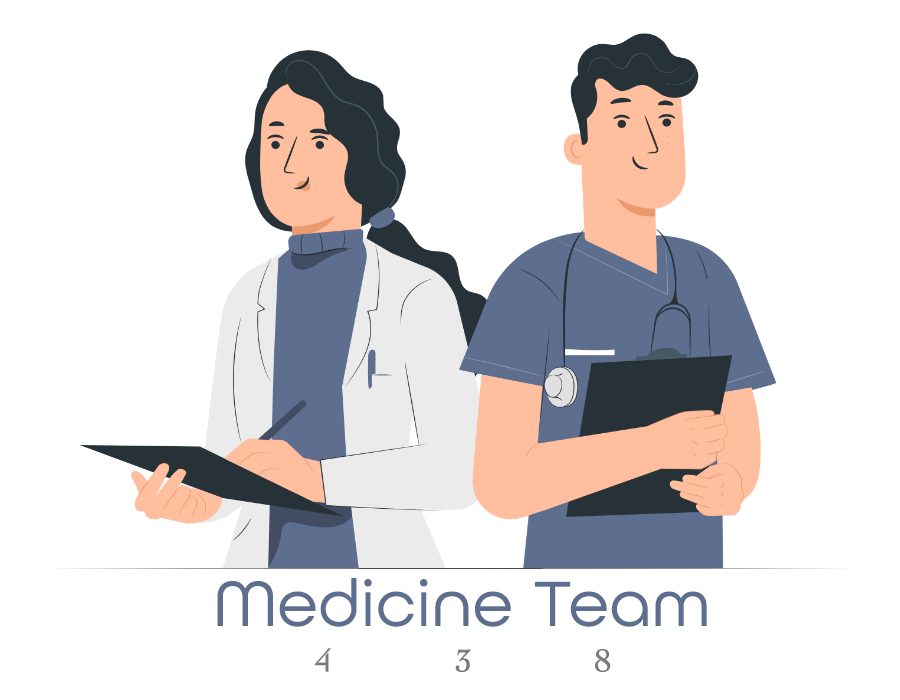 Lecture 15
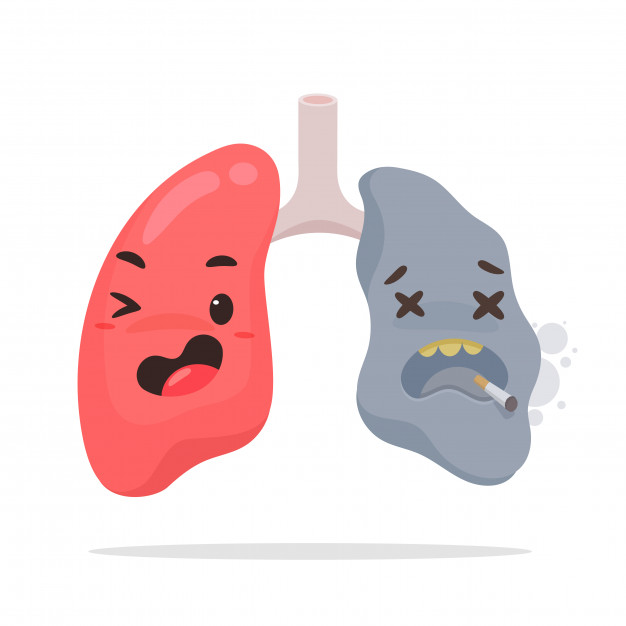 Editing file
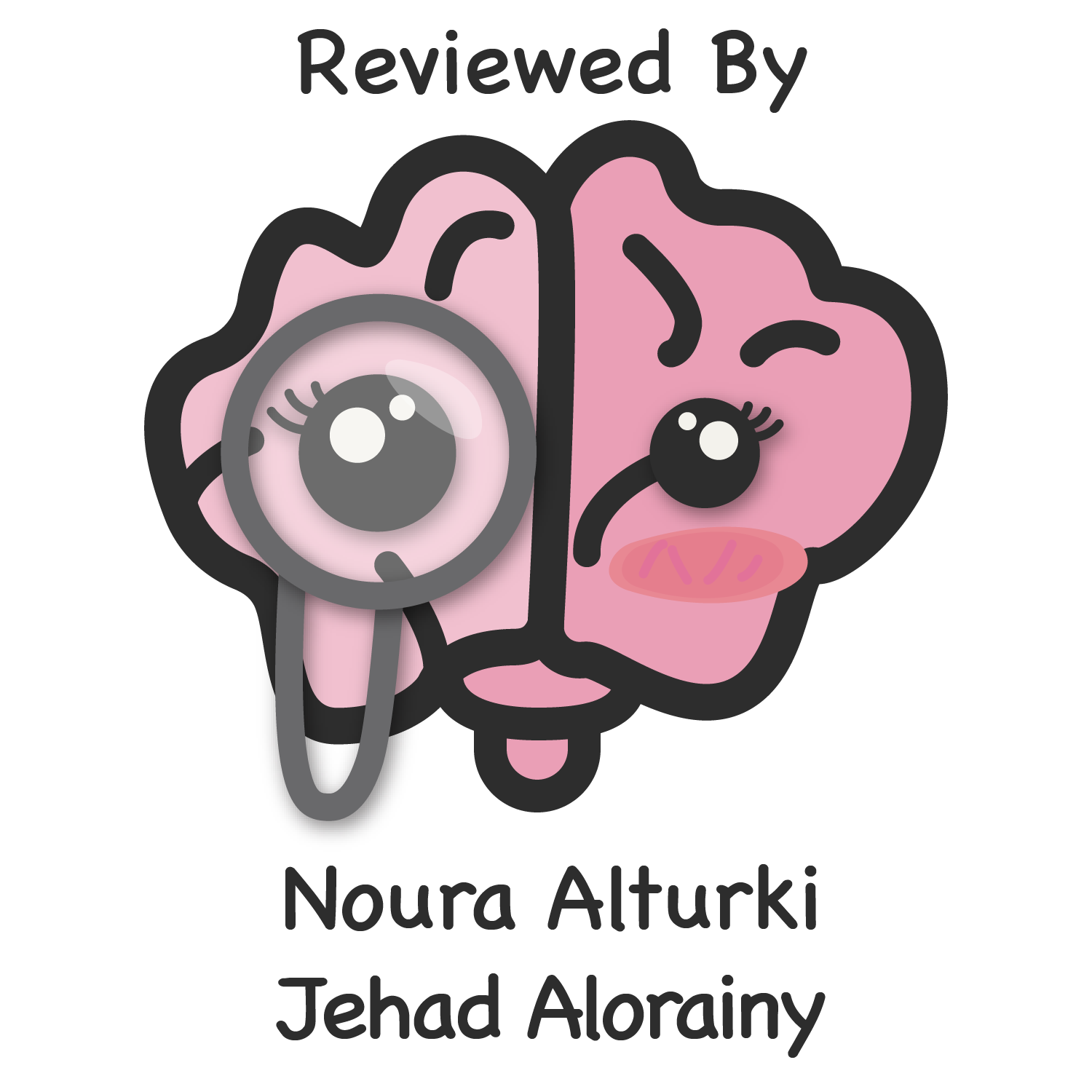 Investigation of lung diseases
Objectives:
Type of pulmonary diagnostic procedures
Role of various specialized pulmonary procedures in diagnosing lung diseases
When to apply specific tests
Color index:
Color index:
Original text Females slides Males slides
Doctor’s notes Textbook Important Golden notes Extra
Pulmonary diagnostic procedures
‹#›
Bronchoscopy
Imaging
Thoracentesis
Pleural biopsy
Pulmonary function test
Scintigraphic imaging
Diagnostic Methods
Imaging
Chest X-ray
Chest X-ray: performed on the majority of patients suspected of having chest disease.
CT scan
‹#›
Computed tomography
Provides detailed images of the pulmonary parenchyma, mediastinum, pleura and bony structures. 
3 modalities of CT scan:
HRCT (Doesn’t require contrast) : Used if you are interested in lung parenchyma or interstitium e.g. Bronchiectasis, pulmonary fibrosis, emphysema 
CT with contrast: Used if you are interested in the mediastinal lymph nodes, pleura
CT Angio: pulmonary vasculature e.g. PE
HRCT (high resolution CT scan)
Designed for detailed evaluation of interstitial structures of the lung .
Assessment of diffuse inflammatory and infective parenchymal processes.
Uses narrow slice thickness (1-2 mm) compared with 5-10 mm for routine scan
Principal indications
Characterization of solitary pulmonary nodules
Diagnosis of bronchiectasis; it has a sensitivity and specificity of greater than 90%. 
Distinction of emphysema from diffuse parenchymal lung disease or pulmonary vascular disease as a cause of a low gas transfer factor with otherwise normal lung function
Suspected interstitial lung disease
Characterization of interstitial lung disease e.g. sarcoidosis1, hypersensitivity pneumonitis2, occupational lung disease and any other form of interstitial pulmonary fibrosis3
Diagnosis of lymphangitis carcinomatosa.
Suspected opportunistic lung infection in immunocompromised patients
1- Characterized by immune-mediated, widespread noncaseating granulomas, elevated serum ACE levels, and elevated CD4/CD8 ratio in bronchoalveolar lavage fluid. It’s more common in African-American females. Often asymptomatic except for enlarged lymph nodes. CXR shows bilateral adenopathy and coarse reticular opacities ; CT of the chest better demonstrates the extensive hilar and mediastinal adenopathy. Associated with Bell palsy, Uveitis, Granulomas (noncaseating epithelioid, containing microscopic Schaumann and asteroid bodies), Lupus pernio (skin lesions on face resembling lupus), Interstitial fibrosis (restrictive lung disease), Erythema nodosum, Rheumatoid arthritis-like arthropathy, hypercalcemia (due to increased 1-alpha -hydroxylase –mediated vitamin D activation in macrophages). Biopsy is the gold standard for diagnosis.

2- Mixed type III/IV hypersensitivity reaction to environmental antigen. Causes dyspnea, cough, chest tightness, fever, headache. Often seen in farmers and those exposed to birds. Reversible in early stages if stimulus is avoided.

3- Repeated cycles of lung injury and wound healing with increased collagen deposition, “honeycomb” lung appearance, traction bronchiectasis and digital clubbing. The conditions takes an insidious course that initially presents with exertional dyspnea that progresses to dyspnea at rest, persistent nonproductive cough, and fatigue. Progression to respiratory failure usually occurs within 3–7 years.
HRCT
‹#›
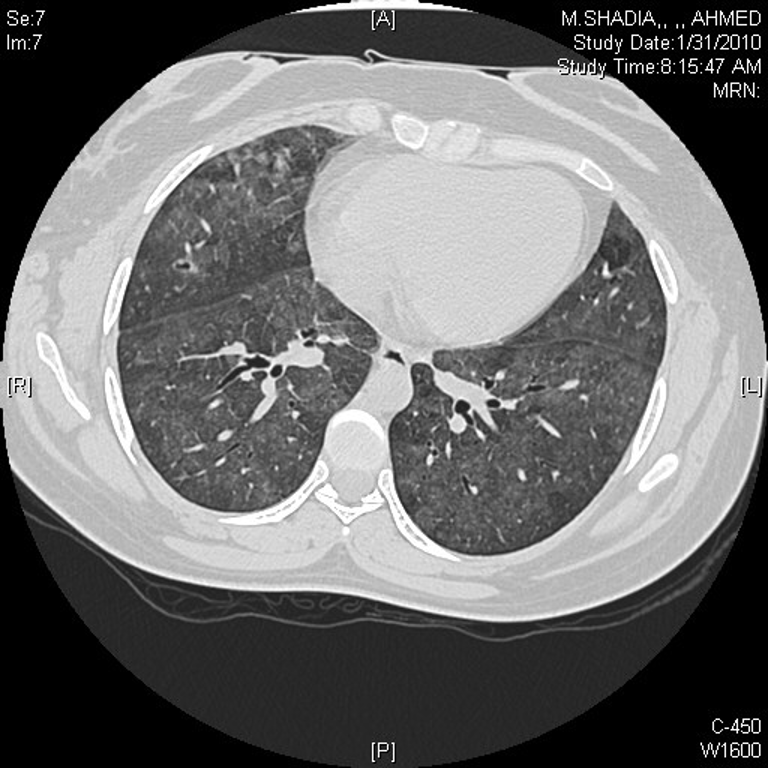 Hypersensitivity Pneumonitis : mosaic pattern (=air trapping), ground-glass opacity, (normal & abnormal areas)
an example is a patient working in a farm and exposed to pigeon
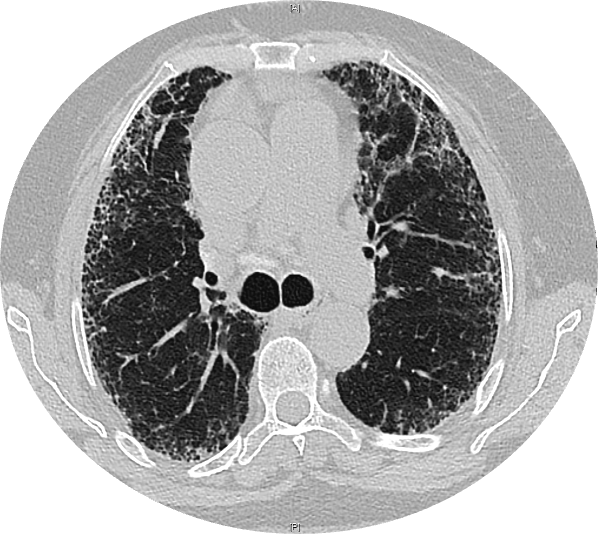 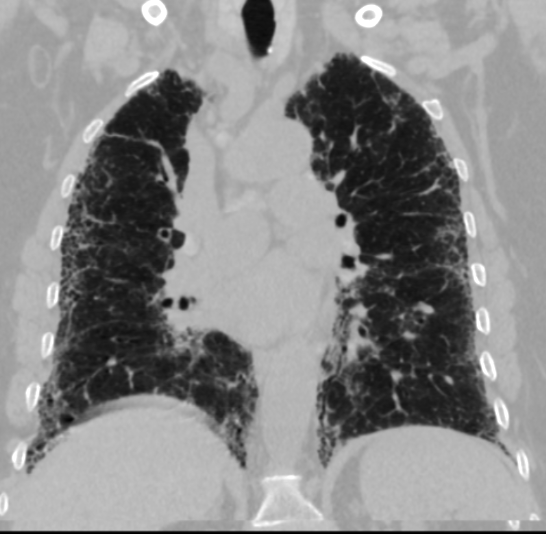 Reticulation bilaterally with small cystic structure (Honeycombing or fibrotic strands)
With these finding we can diagnose this patient with pulmonary fibrosis (But you can’t say that the patient has idiopathic pulmonary fibrosis (IPF), you have to exclude other causes of pulmonary fibrosis first e.g. Connective tissue disorders, drug-induced, environmental factor, familial, congenital)
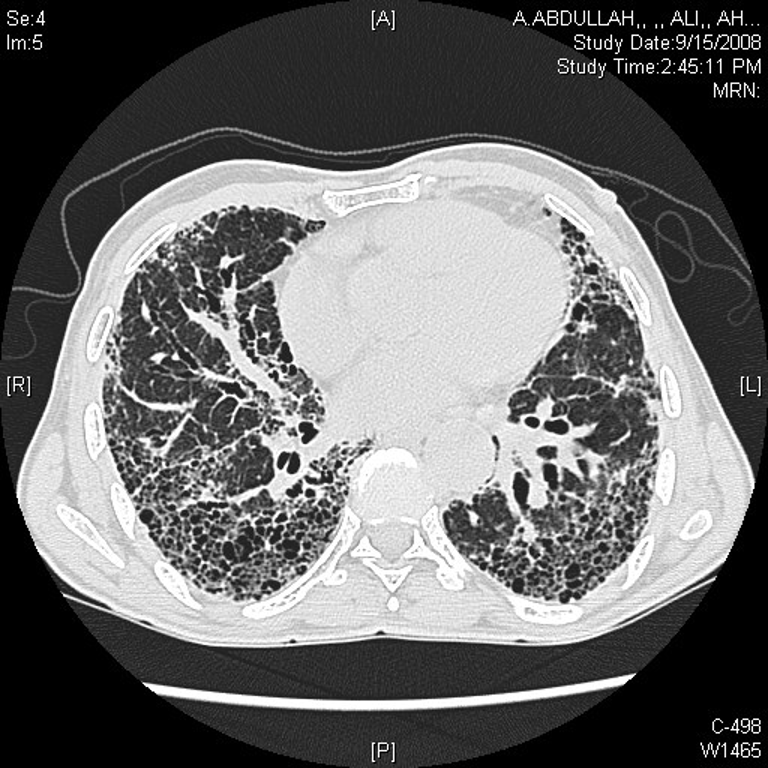 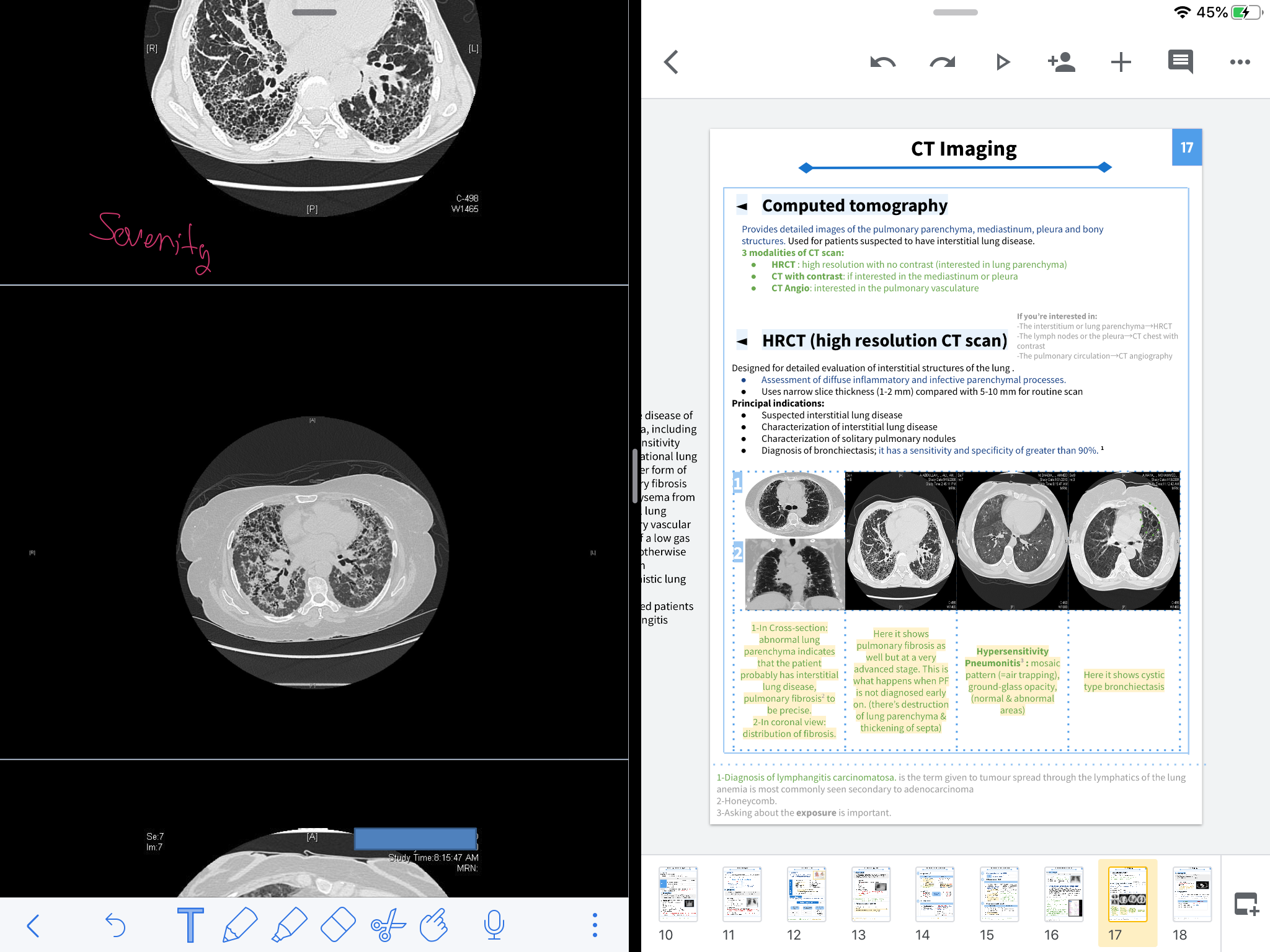 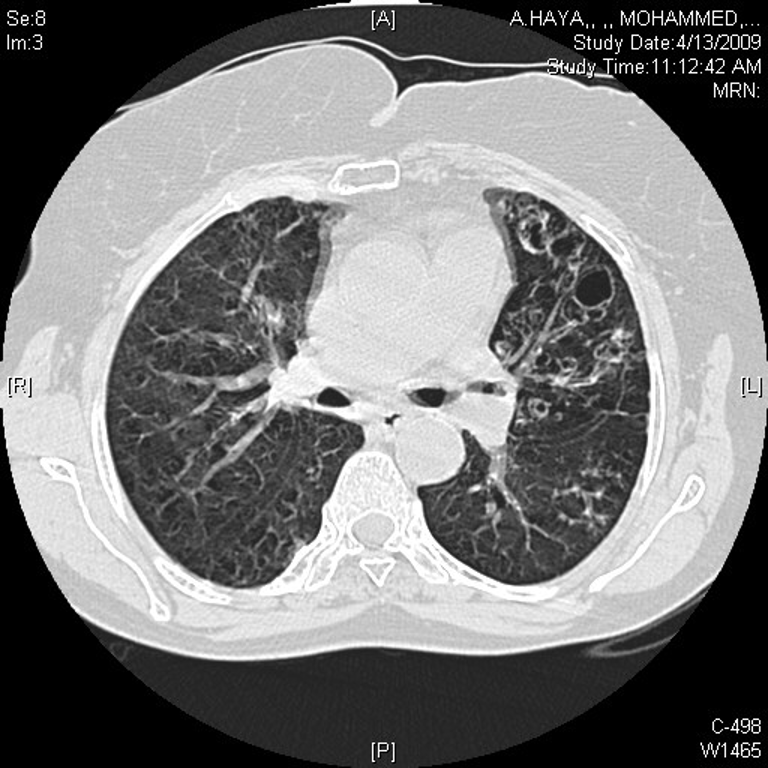 Here it shows cystic type (Grape-like) bronchiectasis
severe pulmonary fibrosis
Sarcoidosis: it has similar picture to pulmonary fibrosis but it has predilection toward the bronchioles and you can see the fibrotic strands are going central.
An area for your notes
CT Imaging
‹#›
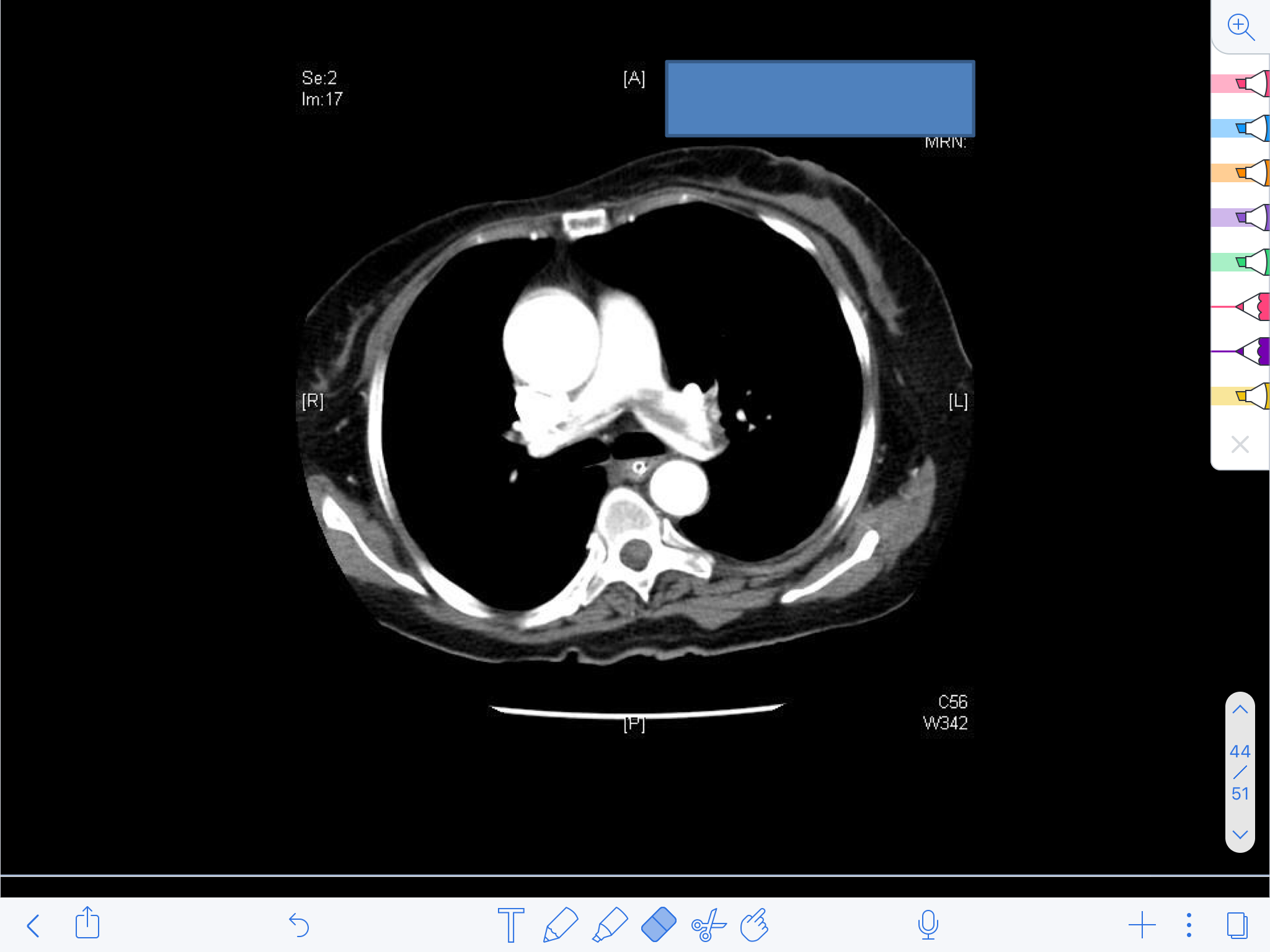 CT angiography
Contraindications
Image data are acquired continuously as the tube and detector rotate within the gantry and the patient moves continuously through the gantry.
If the filling defect is present we diagnose the patient with Pulmonary Embolism. The patient undergoes CT angiography with contrast which is white in images. We detect filling defects when there is stoppage of contrast movement, which appears as black colored spaces in images.
Advantages
Renal failure 
Allergy to contrast1
Pregnancy1
Grey opaque opacity sitting on the bifurcation of the pulmonary artery (Saddle PE)
It’s quick so it can be done in critically ill patients and children.
Less volume of intravenous contrast.
Permits greater processing of the raw data.2
MRI
MRI has been used in staging lung cancer and assessing tumour invasion in the mediastinum and chest wall and at the lung apex
Vascular  structures  can  be  clearly  differentiated  as flowing blood produces a signal void on MRI.
Transthoracic Ultrasound
Used for:
Confirming & assessing a pleural effusion (provides details about the nature of the effusion, such as whether it is a simple pleural effusion (single collection heavily loculated with adhesions or organized (more gelatinous).
01
02
Assists in determining the best site for pleural aspiration and intercostal chest drain placement
03
Ultrasound guided biopsy is used for lung masses that abut the pleura or pleural masses, if appropriate.
04
It is also used in bronchoscopy (endobronchial ultrasound, EBUS) to stage and sample mediastinal lymph nodes.
1-CT angiography is not done when the pt is allergic to contrast or is contraindicated to it (pregnancy). Instead we do V/Q scan to those patients.
2- You can visualize the pulmonary vasculature, lung parenchyma and other mediastinal structures
Thoracentesis
‹#›
Fluid is drained from the pleural cavity with a needle (aspiration).
Before performing the procedure check the patient’s CBC and coagulation profile, to exclude any bleeding problem (for e.g. thrombocytopenia) and confirm pleural effusion by ultrasound (or decubitus film if US isn’t available).2
What to look for ?
2. Thoracentesis
Chemistry
(glucose,LDH amylase, protein)
Cytology
pH
Appearance
Gram stain and cultures
(Can be done within 3min in ER)
If any of the following features1 are present, what’s the best next step? Do CHEST TUBE (large bore)
Gross appearance of pus (Indicating empyema)
Gram stain positive
pH below 7.20 (Indicating complicated parapneumonic effusion or empyema)
Light’s criteria:
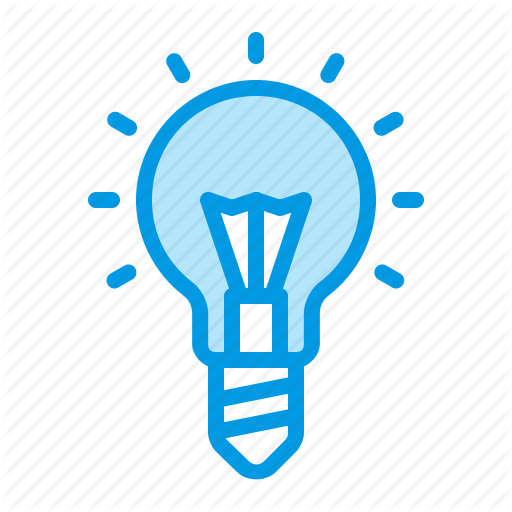 98% sensitive and 83% specific for exudative effusion using Light's criteria.
Pleural effusion is exudative if one or more of the following: 
Ratio of pleural fluid protein level to serum protein level > 0.5 
Ratio of pleural fluid LDH level to serum LDH level > 0.6
Pleural fluid LDH level > 2/3 the upper limit of normal for serum LDH level.
absence of all 3 criteria = Transudative
Indications for thoracentesis:
Recall from pleural effusion lecture
Pleural effusion of unknown etiology, with >10mm depth on lateral decubitus CXR or Ultrasound.
Therapeutically for symptomatic relief (Mainly dyspnea)
Concern for empyema.
Air fluid level in pleural space.
Complications of thoracentesis3:
Pneumothorax 
Bleeding 
Infection
Hypotension
Hypoxemia 
Air embolism 
Splenic laceration
1- Why are these features so important? Because if we don’t drain IMMEDIATELY in these cases patients will develop fibrosis (If neglected the patient will suffer from a life-time fibrothorax, the patient will be restricted and he might require oxygen for the rest of his life)
2- So the proper order should be: CXR → Check CBC, coagulation profile, LFT, RFT →  US (or decubitus film) → thoracocentesis
3-NEVER do thoracentesis for a patient with collapsed lungs → you will cause pneumothorax on top of collapse. Instead, do bronchoscopy.
Pulmonary diagnostic procedures
‹#›
Chest tube:
01
02
03
Indications for chest tube insertion :
Empyema
Complicated parapneumonic effusion
Symptomatic pleural effusion
3. Pleural biopsy
4. Pulmonary function test
04
05
Hemothorax
Pneumothorax
A procedure in which a sample of the pleura (parietal) is removed with a special biopsy needle or during surgery to determine if Granulomatous disease, malignancy or another condition is present.
02
01
Spirometry
Lung volumes
PEFR
Respiratory muscle strength
Diffusion capacity
When is pleural biopsy indicated?
Used to aid diagnosis, quantify functional impairment, and monitor treatment or progression of disease.
Categorization of different types of lung diseases: knowing whether it’s restrictive or obstructive.
Malignancy
Granulomatous disease e.g. TB
EXTRA
Special thanks to physiology 438 team
‹#›
Spirometry
What is Spirometry?
It’s a pulmonary function test that measures lung volumes and capacities , 4 volumes and 4 capacities.
TV
IRV
ERV
Tidal Volume:
Volume of air inspired or expired during normal (quiet) breathing
Inspiratory Reserve Volume:
The extra volume of air that can be inspired by a maximal inspiratory effort after normal inspiration
Expiratory Reserve Volume:
The extra volume of air that can be expired by forceful expiration after the end of a normal tidal expiration
500ml or 0.5L (M + F)
300ml or 3L 
(3.3L M ,1.9L F)
1100ml or 1.1L 
(1000ml M ,700ml F)
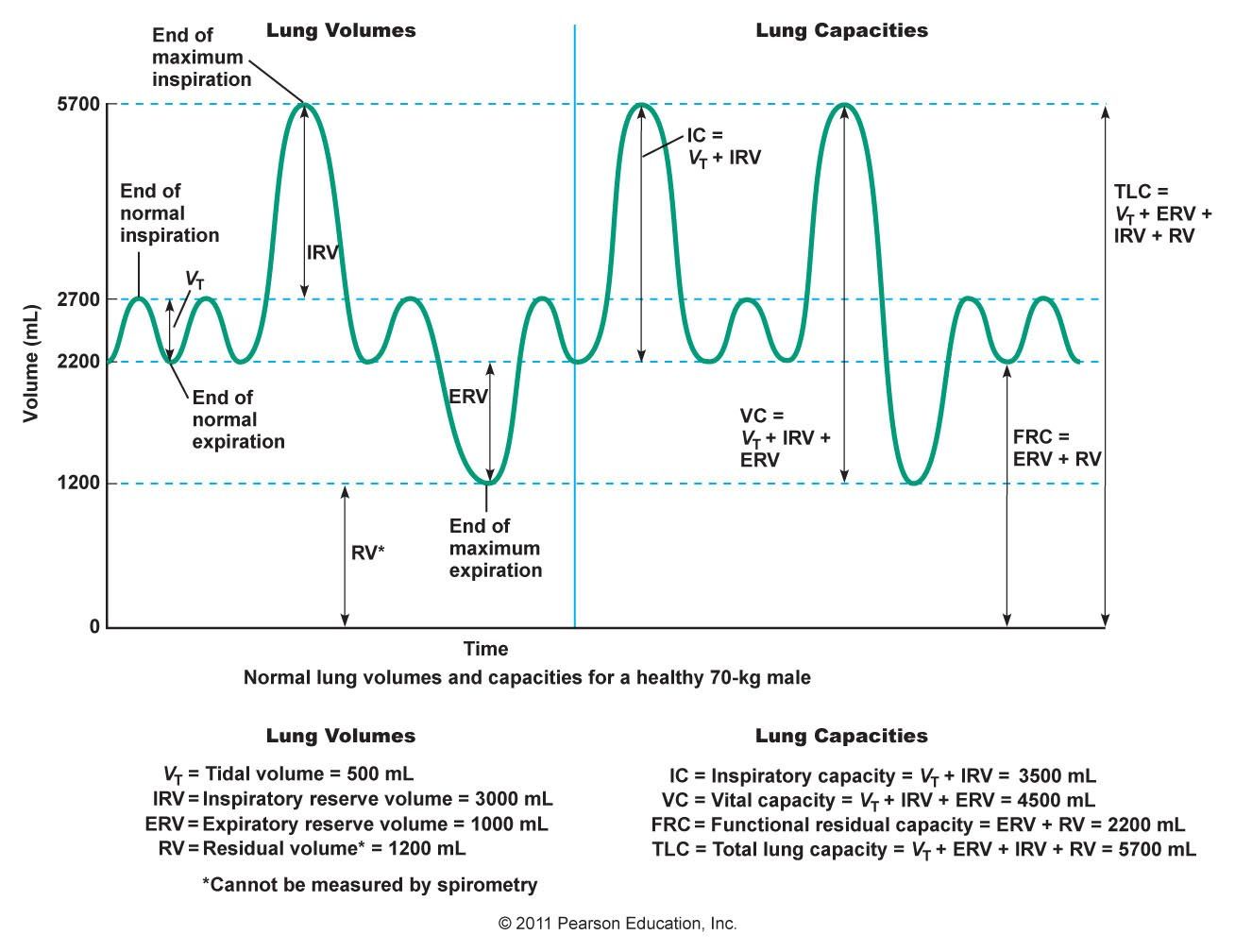 RV
IC
FRC
Residual Volume:
Volume of air remaining in the lungs after the most forceful expiration.
Inspiratory Capacity:
Volume of air inspired by a maximal inspiratory effort after normal expiration
1200ml or 1.2L
3500ml or 3.5L
TV+IRV
VC
TLC
Total Lung Capacity:
Is the maximum volume to which the lungs can be expanded with the greatest possible effort
Vital Capacity:
The volume of air that can be maximally expired after maximum inspiration.
Functional Residual Capacity:
The amount of air that remains in the lungs at the end of normal expiration
5800ml or 5.8L
VC+RV
4600ml or 4.6L
TV+IRV+ERV
2300ml or 2.3L
EVR+RV
Pulmonary function tests
‹#›
Spirometry
2
1
3
Lung volume
Peak expiratory flow rate (PEFR)
Restrictive:
Decreased both FVC and FEV1, but FEV1 is decreased less than FVC → The FEV1/FVC (ratio) normal or increased.
Obstructive:
Decreased both FVC and FEV1, but FEV1 is decreased more than FVC → The FEV1/FVC (ratio) less than 70 → decreased
Increased resistance to expiratory airflow.
What is the meaning of:
1-based on the age, gender, height  for each individual we have a predicted number for each individual
2- If there’s a problem with the lung parenchyma (Interstitium), then you measure lung volumes by the body plethysmograph.
Pulmonary function tests
‹#›
Diffusion capacity (DC)
5
4
Respiratory muscle strength
1-Metabolic disease , C.T disease (myositis), Drugs (steroids for long period of time), can also be caused by autoimmune disorders (SLE)
Pulmonary function tests
‹#›
EXTRA
Obstructive Vs Restrictive lung diseases
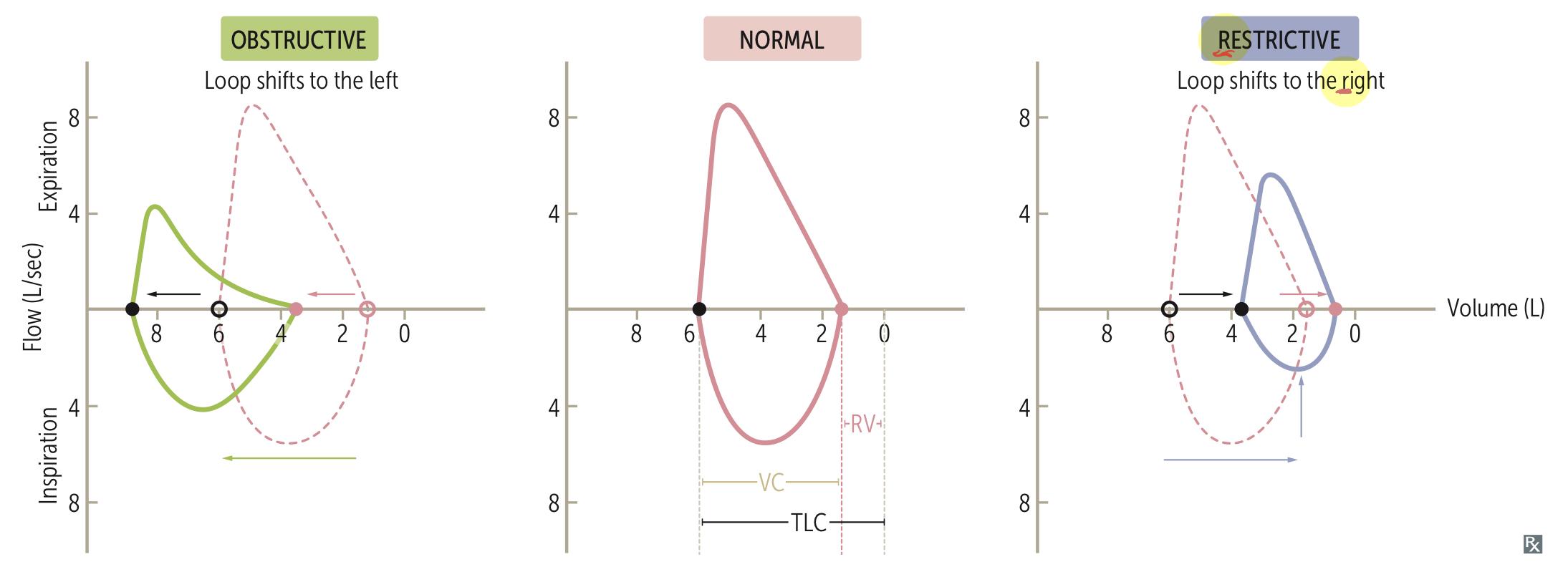 DLco
Pulmonary function tests
‹#›
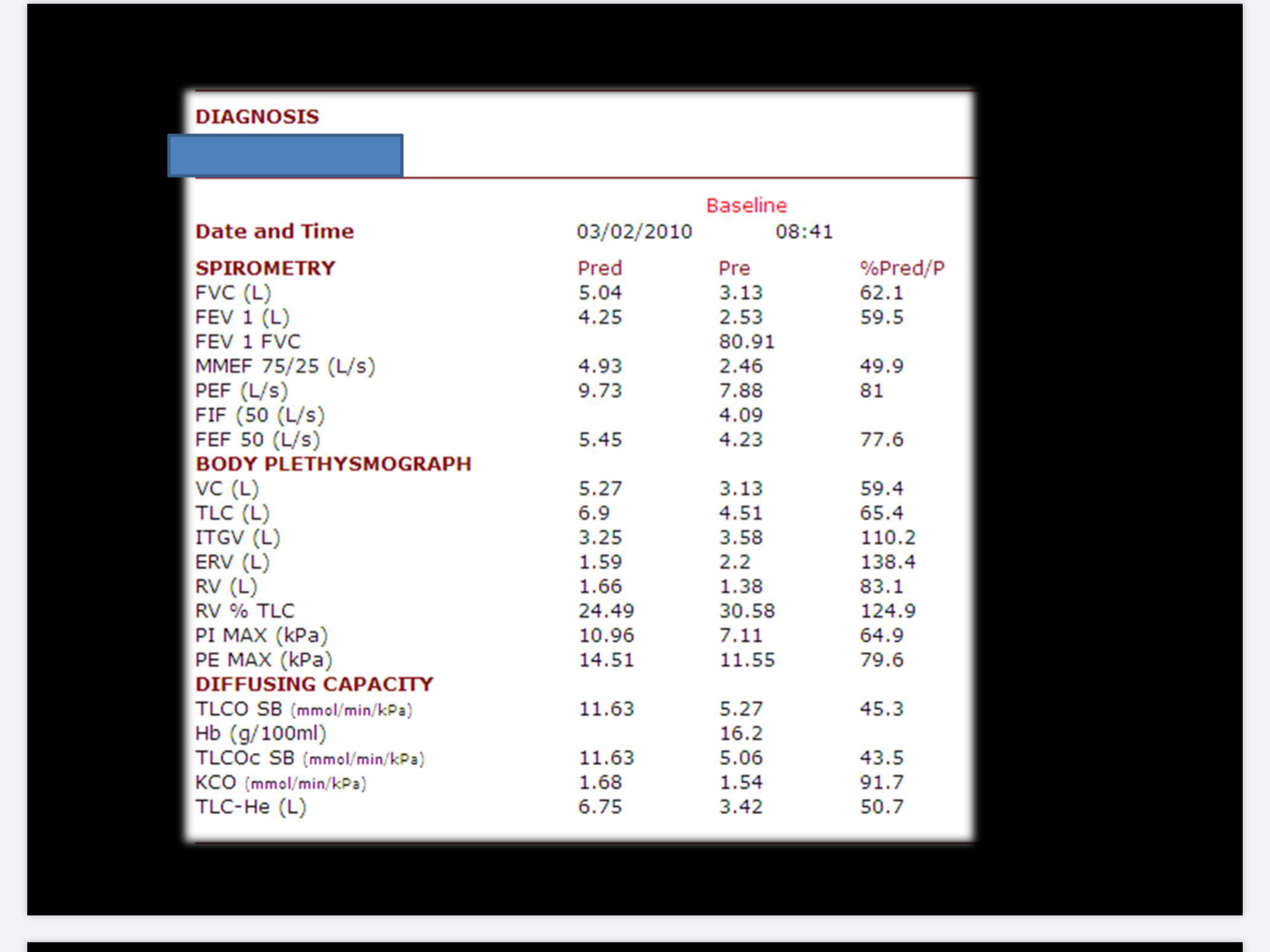 How do we approach pulmonary function test?
First, we differentiate whether it is obstructive or restrictive → by spirometry.
Second, we give bronchodilator ; to know if it's reversible  or irreversible (COPD).
Lastly →DLCO to know what type of COPD is it (emphysema → decreased, bronchitis → normal). 
Measure the inspiratory ”diaphragm”/expiratory muscles, if all the tests are normal and SOB is present. Example, connective tissue dis/autoimmune dis ( SLE, scleroderma, dermatomyositis, polymyositis) affecting muscles.
If the patient is known to have connective tissue disease + progressive SOB→ MIP and MEP will show very low muscles strength, particularly EP “expiratory”.
The patient is stable, so steroids intake is usually the cause of his myopathy! “Which is the reason behind his dyspnea”
So we always have to think about drugs since they reduce muscle force.
Dr’s explanation:
↓FVC + ↓FEV1 :
Suggestive of obstructive
↑ FEV1/FVC:
Suggestive of restrictive
How to confirm restrictive?
By lung volume 
↓ TLC :
Diagnosis with restrictive lung disease confirmed
↓PI + ↓PE :
Abnormality in the diaphragm and abdominal muscles
↓ TLCO:
Decreased perfusion capacity 
What is the diagnosis?
 the patient has obstructive and restrictive lung disease with respiratory muscle weakness and decreased DLco
Which diseases can give such as these findings?
Sarcoidosis
SLE
Scleroderma
Due to corticosteroid therapy on top of lung disease (causing muscle weakness)
Bronchoscopy
‹#›
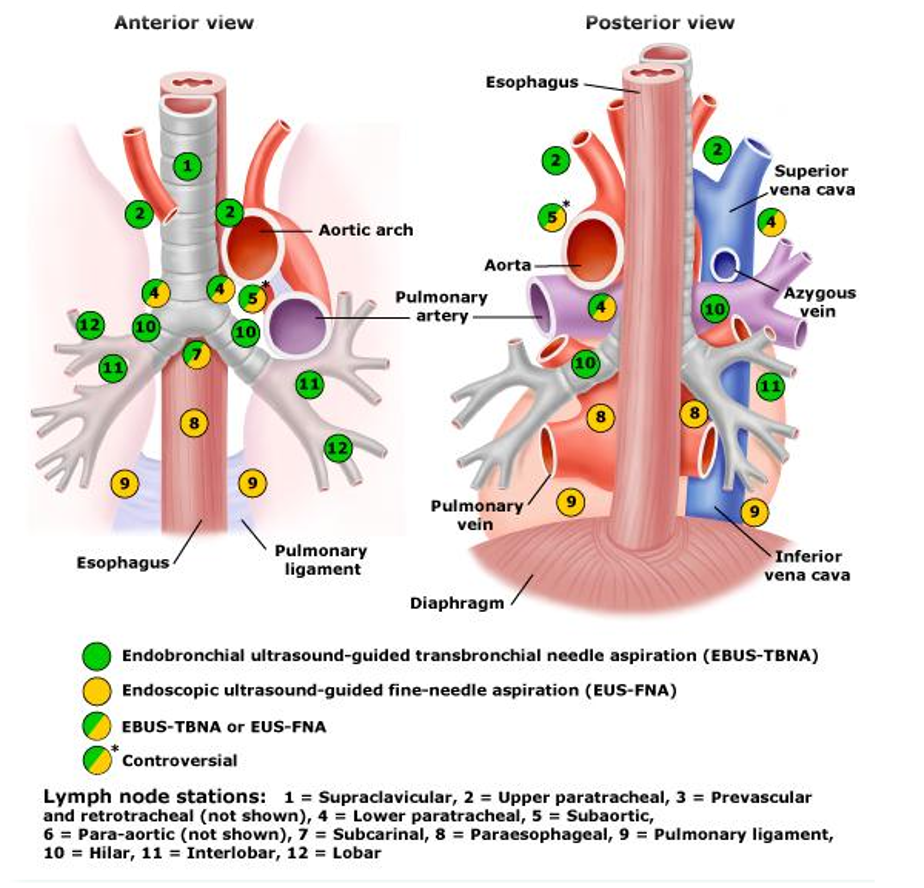 Is an endoscopic procedure allows direct visualization of the endo-bronchial tree down to the subsegmental level  which is used for diagnostic and therapeutic purposes. 1
Diagnostic indications
5. Bronchoscopy
Suspected lung cancer 
Staging of lung cancer.
Abnormal CXR. (collapsed lobes or segments)
Hemoptysis.
Localized wheeze or Stridor.
Positive sputum cytology.
Unexplained pleural effusion.
Lung abscess.
Obtain culture material.
Airway trauma.
Tracheoesophageal fistula. 
Diffuse lung disease
Refractory cough
Unexplained cough.
Mediastinal lymph nodes.
What is the source of collapse?
Remove foreign bodies. 
in an elderly patient, look for broken dentures
In children, think of toys.
In the mid range around 25-30, think of a slow growing tumor.
Remove abnormal endobronchial tissue. 
Difficult endotracheal tube intubation. 
Endobronchial stent placement if there’s tracheal stenosis.
Something in the airway (inside the lumen)
Something in the outer wall of the airway
Something in the wall of the airway
Therapeutic indication
Mass: causing a significant loss of volume or compression by enlarged lymph nodes
Collapse
implying obstruction of the lobar bronchus) is accompanied by loss of volume and displacement of the mediastinum towards the affected side.
inflammation
foreign body
granuloma
mucus plugging
tumor
Malignancy
1-If you want to see outside the luminal cavity (e.g. lymph nodes), you can use endobronchial ultrasound. If the patient is a smoker and the X-Ray or CT shows a mass then you always have to think of malignancy first. Do a bronchoscopy and biopsy to confirm suspicion.
Scintigraphic imaging
‹#›
Widely used for detecting pulmonary emboli although it is now performed less often owing to widespread use of D-dimer measurements and CT pulmonary angiography 
Lung Scans V/Q (Ventilation/Perfusion)1:
6. Scintigraphic imaging
When injected via peripheral venous site, the first capillaries encountered are the pulmonary capillaries. if perfusion is present at the capillary level of the lungs, nuclear medicine perfusion image would demonstrates “activity in the periphery of the lungs”
If there is an obstructing vascular lesion in the pulmonary arterial circulation → blocked perfusion to the distal capillary level → nuclear medicine perfusion image would demonstrate “no activity in the periphery of the lungs” (will appear as gray areas)
To assess perfusion:
 Technetium (Tc) 99m radionuclide is tagged to macroaggregated albumin to make small radioactive particles.

is injected intravenously → they impact in pulmonary capillaries, where they remain for a few hours. → When Tc decays→ it emits a gamma ray detected by the nuclear medicine gamma camera → a nuclear medicine image is formed by detection of many gamma rays.
The resultant pattern indicates the distribution of pulmonary blood flow; cold areas occur where there is defective blood flow (e.g. in pulmonary emboli).
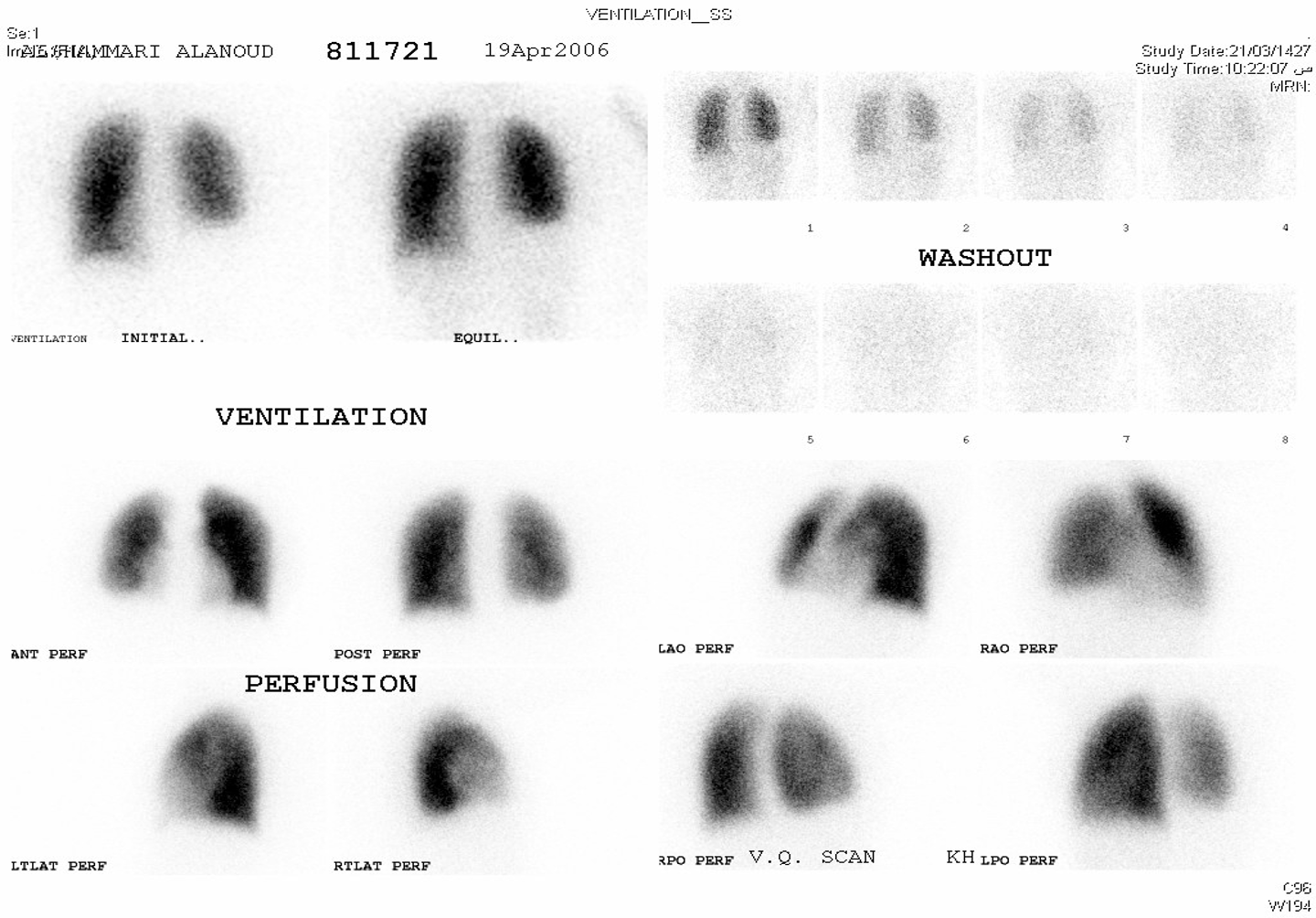 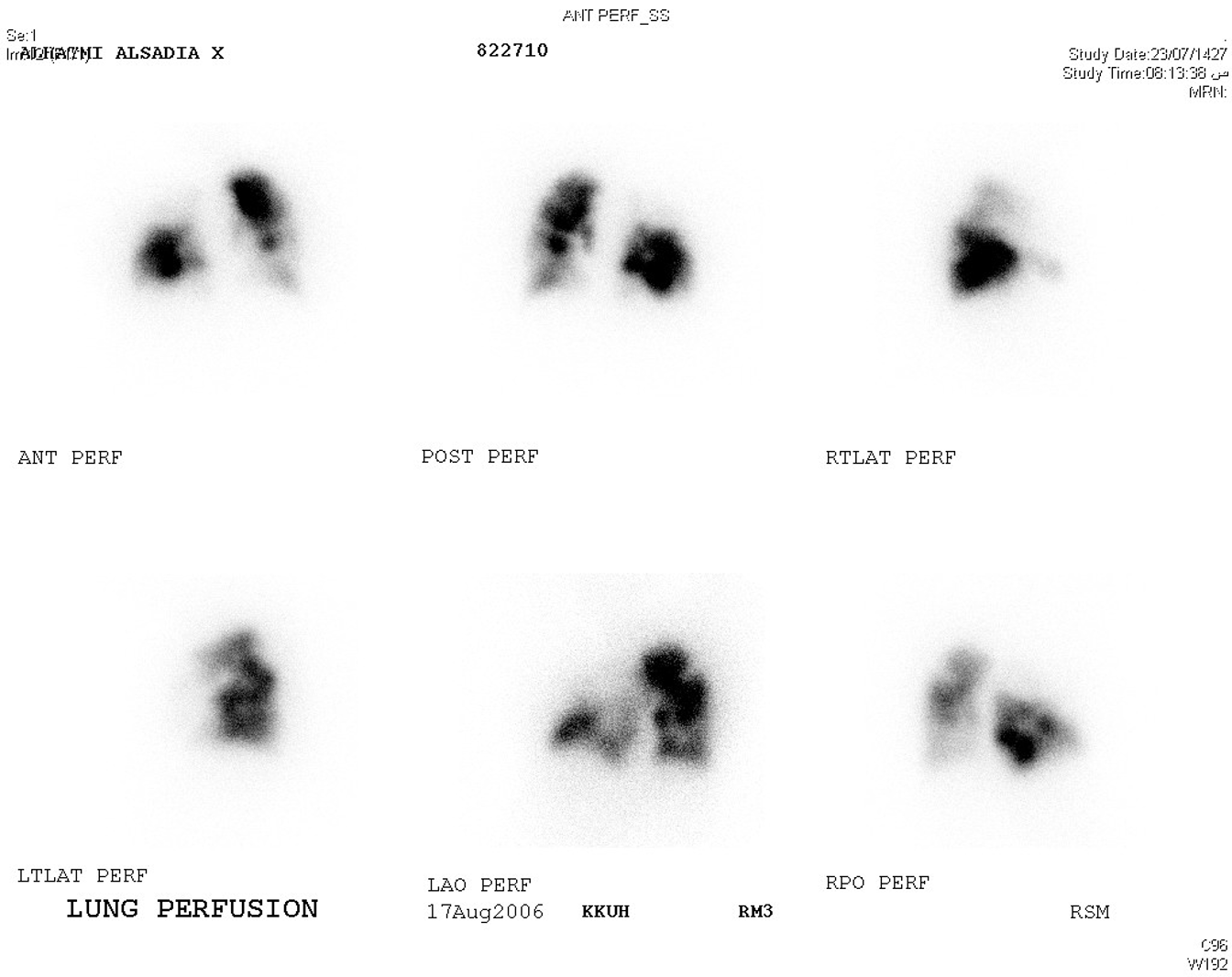 There’s multiple segmental perfusion defects, highly suggestive of PE
Normal
1-It is used when patient is allergic to contrast although it only gives a probability.
2-V/Q scan isn’t used to diagnose pulmonary embolism (it supports the diagnosis). The modality of choice to diagnose pulmonary embolism is CT angiography.
Normal perfusion:
perfusion defect:
Dr. notes
Clinical cases (From Doctor)
‹#›
Case study 1:
A 30 y/o gentleman presented to the ER complaining of SOB and fever for 1 week . No previous medical history of similar illness. On clinical examination the patient is diaphoretic, RR=28, T=38.9, BP= 90/60, O2=84%, on percussion there’s stony dullness, absent breath sound and bronchial breath sounds are heard on the affected side. On the front examination, the trachea is shifted to the opposite side. 
X-Ray:
Right Lung: Normal
Left lung: White opacity and black like ball in the upper zone (representing the remnant of normal lung)
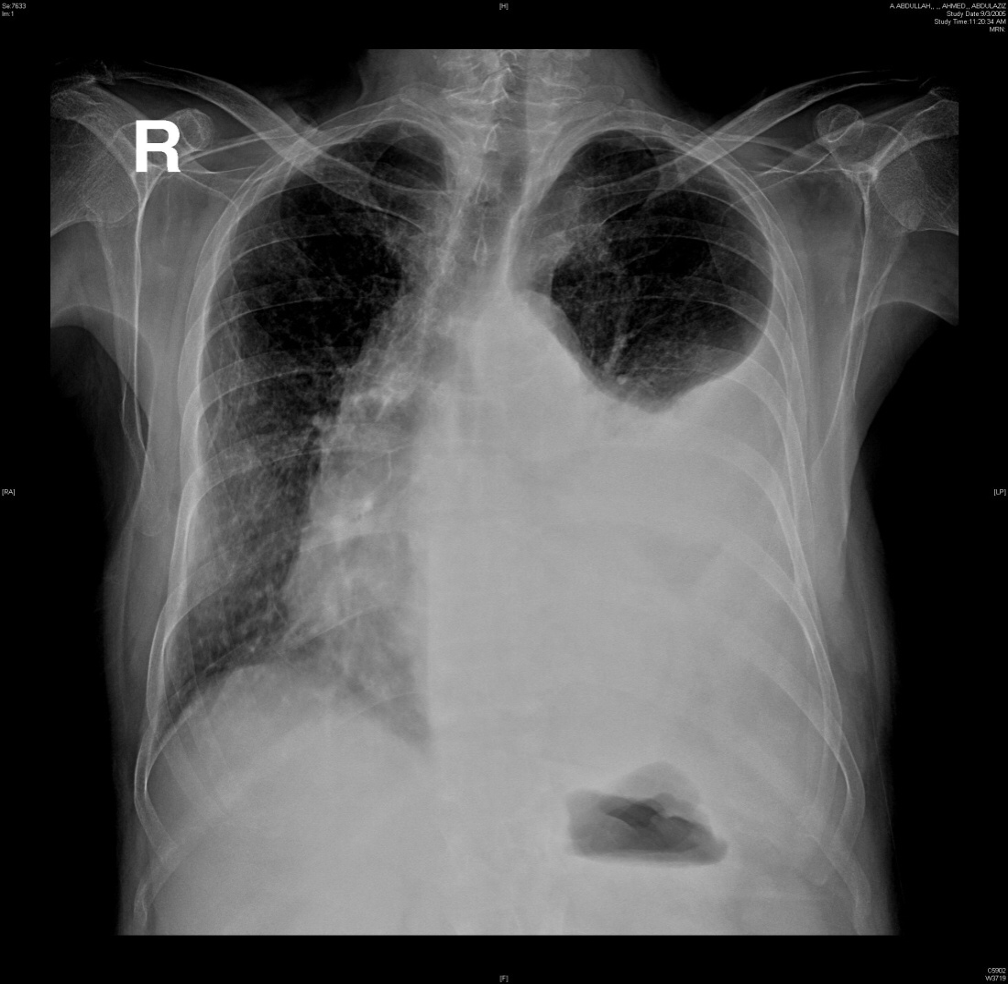 Q1: What’s the most likely diagnosis?
Diaphoretic + Fever + Consolidation of left middle and lower lung lobes → Pneumonia 
Stony dullness +  absent breath sounds + Trachea is pushed to the opposite side → Pleural effusion
So, the patient has Parapneumonic effusion

Q2: How would you manage such patient?
1st: ABC (to stabilize the patient because he’s is unstable (low O2 and BP))
2nd (For the O2): 10 liter face-masked Oxygen; it’s ok to give him 100% O2 because he’s young and healthy (If old or has COPD you might kill him)
3rd (For the hypotension): Establish IV access and give normal saline as a bolus
After that the patient became stable. What should you next?
1st: Do CBC (Why? To check platelet count. If platelet count was 10000 (Low), will you do thoracentesis? NO, it will cause bleeding and make things worse)
2nd: LFT, RFT and Coagulation studies
3rd: Do Ultrasound (Confirmatory test and modality of choice, to MAKE SURE THAT THE PATIENT HAS PLEURAL EFFUSION BEFORE GOING FOR THORACENTESIS) 
What if you don’t have an ultrasound?  Do decubitus film (If the patient has a pleural effusion in the right side then ask for a right decubitus film, to see the fluid layering: if it’s more than 1cm depth from the outside layer then you can go for thoracentesis but If there were no layering it means that the fluid has been there for a long time and it loculated (formed fibrinous strands) and in this case it’s really dangerous to do thoracentesis (this may cause pneumothorax).

Ok, so let’s say that patient is suitable for thoracentesis:
Once you insert the needle, the first thing you see is the appearance (based on the appearance you intervene immediately, don’t wait for culture and other stuff e.g. if the you see pus  (this indicates empyema), now this is not just the simple parapneumonic effusion it’s complicated and you need to intervene immediately with a LARGE BORE CHEST TUBE. If the you don’t see pus then do gram stain (you can do it within 3min in the emergency department) if gram stain is positive this also indicates a complicated parapneumonic effusion and requires immediate CHEST TUBE. (After all this you can send the sample for culture, pH, chemistry (Glucose, amylase, LDH, protein and check if it’s transudate or exudate) and cytology.
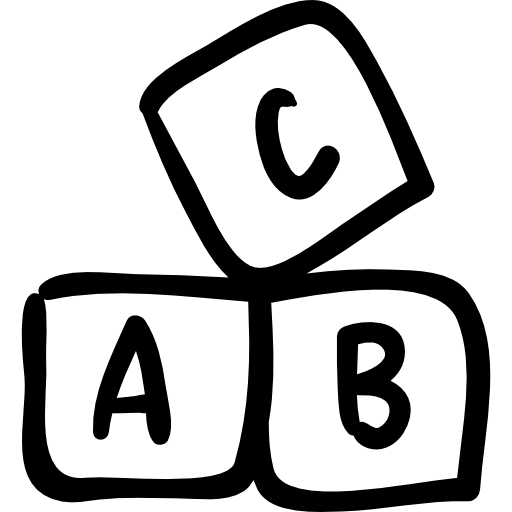 Dr. notes
Clinical cases (From Doctor)
‹#›
Case study 2:
45y/o gentleman presented to the ER with a main complaint of SOB over the past 6 months, fever and weight loss (~10kg) over the past 3 months, patient reported that he was in prison 9 months ago (before his illness). On clinical examination his vital signs were stable, Trachea is central. Lung examination reveals stony dullness and absent breath sounds in the affected side.
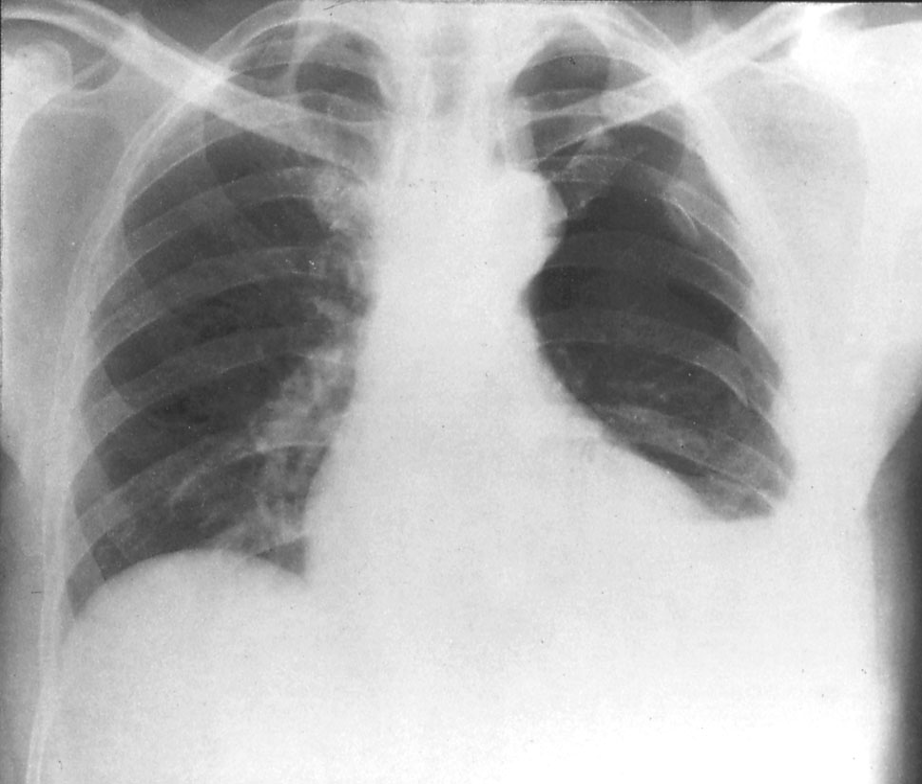 Q1: Is this presentation acute or chronic?
Chronic (while in previous case it’s acute)

Q2: What’s the most likely diagnosis?
Could be TB (since he was in prison) or malignancy. 
He  has stony dullness which indicated pleural effusion (but less severe than the previous case)

Q3: How is this case different from the previous case?
The difference here is that you suspect TB and malignancy. So, thoracentesis by itself isn’t enough!! You HAVE to do pleural biopsy (the main diagnostic test in this case)

Q4: How would you manage such patient?
1st: ABC always begin with it (even though he’s stable)
2nd: Establish IV access
3rd: CBC , RFT, LFT, Coagulation studies, blood culture
4th: Confirm pleural effusion by ultrasound or decubitus film
5th: Go for thoracentesis and pleural biopsy
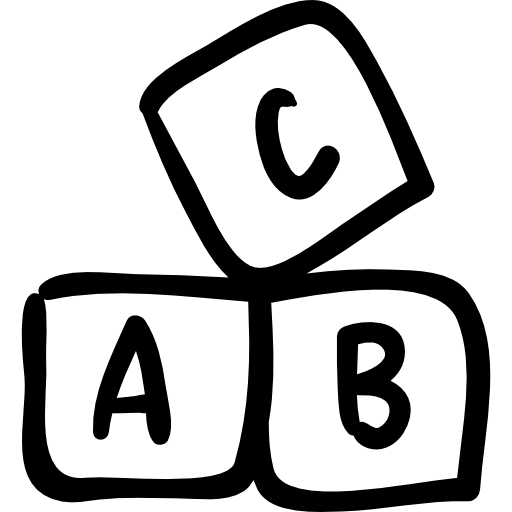 Case study 3:
A 30 y/o gentleman with no prior history of medical illness, presented with sudden onset of SOB  and minimal cough.he reported that he was playing with metal in his mouth before starting to have SOB and he denied any history of fever. On clinical examination, RR=24, O2=84%, BP=95/40, T=37. Lung examination reveals tracheal shift to the affected side, dullness to percussion with absent breath sounds.
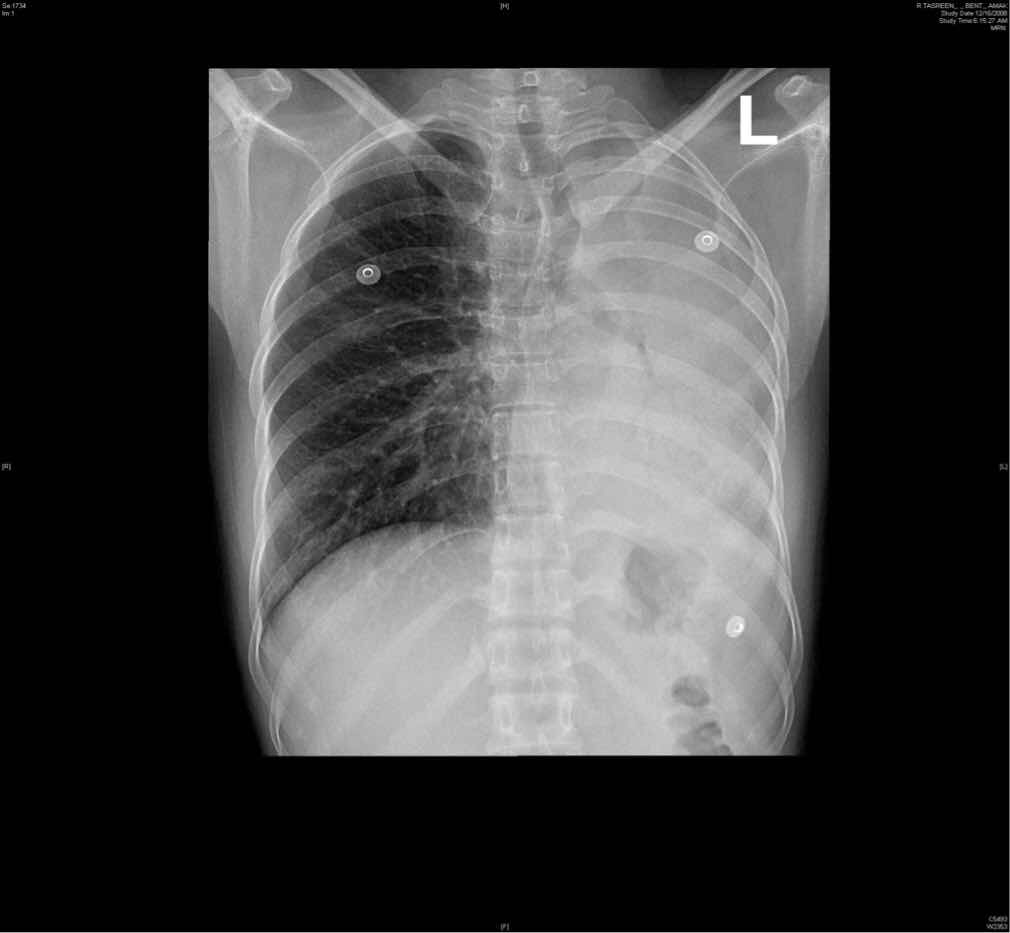 Q1: What’s the most likely diagnosis?
Obstruction with lung collapse.

Q2: Can we do thoracocentesis in this case?
NO, the patient will develop pneumothorax bc the blockage in INSIDE the lumen of the left main stem bronchus.

Q3: How would you manage such patient?
1st: ABC 
2nd: Establish IV access and give oxygen
3rd: CBC , RFT, LFT, Coagulation studies
4th: Bronchoscopy (No need for confirmation to do bronchoscopy, it’s a waste of time)
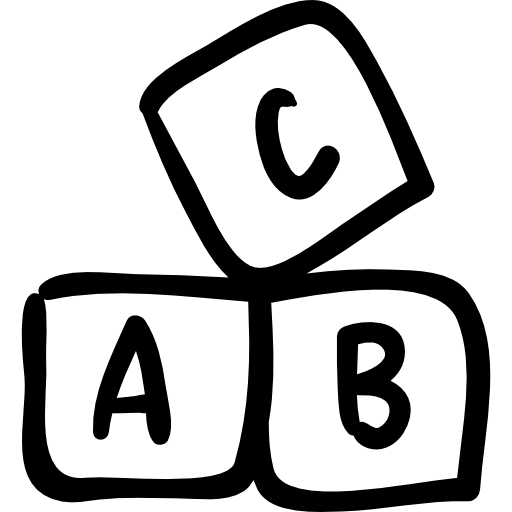 Clinical cases (From Doctor)
‹#›
Case study 4:
50 yr old male with SOB and cough >3yrs.
 Exam: clubbing and bilateral inspiratory crackles
CXR: reticulation bilateral
ABG: hypoxic respiratory failure
PFT: restrictive defect with significant impairment in DLco.
Q1: Is this acute or chronic? Chronic
Q2: What diseases give you crackles? Abnormality in the bronchiole (e.g. Bronchiectasis) or abnormality in the interstitium (e.g. Pulmonary fibrosis)
Q3: What diseases cause reticulation bilaterally? interstitial lung disease (e.g. Pulmonary fibrosis)
Q4: What diseases cause hypoxic respiratory failure? Any chronic lung disease
Q5: What does the PFT here indicate? pulmonary fibrosis
Q6: How to confirm Pulmonary fibrosis? High resolution CT-scan (HRCT)
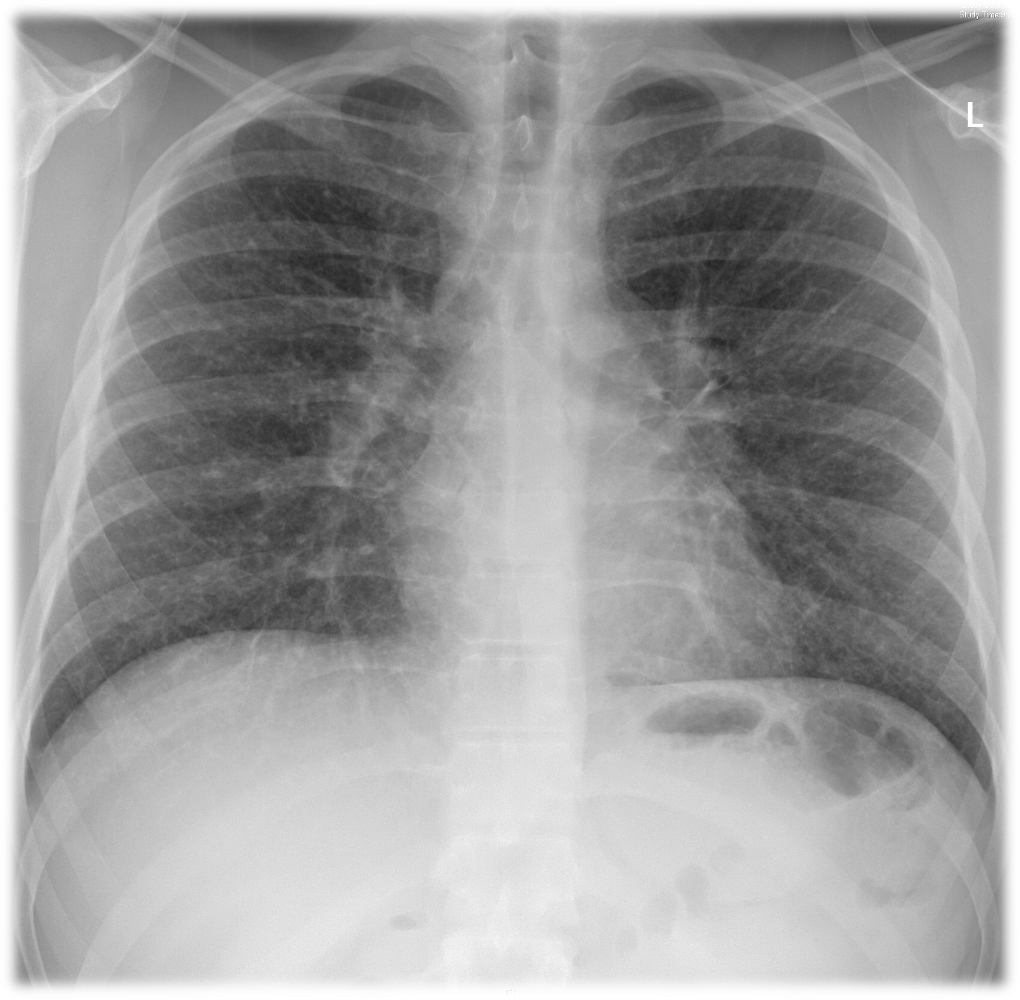 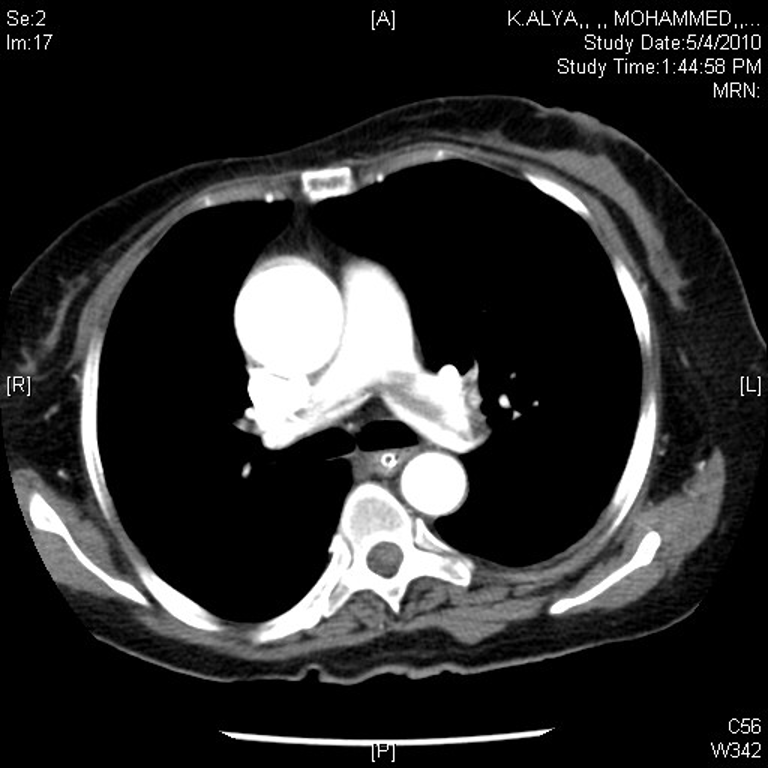 Case study 5:
A 45 years old female with Right sided chest pain for 1 day (acute).
on Investigation:
ABG : pH 7.32, PaCO2 281, PaO2 501, O2sat 88%1
ECG : sinus tachycardia.
CXR : normal
Spiral  CT
V/Q  Scan
Q1: What’s your interpretation of the ABG? 
She’s hypocapnic and has hypoxic respiratory failure 

Q2: What’s the most likely diagnosis?
Pulmonary embolism (PE)

Q3: What’s the best diagnostic method for PE? 
CT-angiography: red arrows are pointing at multiple filling defects both at the bifurcation of pulmonary trunk “hypodense” ("saddle" pulmonary embolism).

Q4: If the patient was allergic to contrast  or Pregnant; what’s the modality of choice?
V/Q scan
Q1: In which of the following patients CT Angiography must be avoided?
A. a critically ill patient
B. a pediatric patient
C. a renal failure patient
D. a patient of suspected pulmonary embolism

Q2: A 61-year-old male former smoker (40 pack-years) complains of dyspnea and cough. Pulmonary function testing shows normal spirometry and lung
volumes; there is an isolated reduction in diffusing capacity (Dlco). The most useful next test is
A. Echocardiography
B.  Right-sided heart catheterization
C. High-resolution computed tomography of the chest
D. Maximal respiratory pressures
E.  Bronchoalveolar lavage for hemosiderin-laden macrophages

Q3: Which of the following procedures can be used to remove foreign bodies?
A. HRCT 
B. Bronchoscopy
C. Thoracentesis
D. Chest tube

Q4: You are discussing a patient with your registrar who has become acutely short of breath on the ward. After performing an arterial blood gas, you have high clinical suspicion that the patient has a pulmonary embolism. Which of the following is the investigation of choice for detecting pulmonary embolism?
A.  High-resolution CT chest (HRCT)
B. Chest x-ray
C.  Ventilation/perfusion scan (V/Q scan)
D.  CT pulmonary angiogram (CT-Pa)

Q5: You are asked to request imaging for a patient with a suspected pneumothorax who you have just examined in accident and emergency. Which of the following would be the most appropriate first step imaging modality?
A. CT-chest
B. Ultrasound chest
C. Chest x-ray
D. V/Q scan
E. CT - Pa

Q6: A 45-year-old woman with rheumatoid arthritis is seen for dyspnea on exertion that has occurred over the past 3 to 4 months. She has not noticed cough or fever and has had no associated orthopnea, paroxysmal dyspnea, edema, or chest pain. She has hypertension. Regular medications include lisinopril and methotrexate. She has smoked a package of cigarettes daily since age 20. Results of pulmonary function tests (PFTs) are shown in the table.
What is the correct interpretation of her PFTs? 
A.  Obstructive lung disease, not responsive to bronchodilators
B.  Obstructive lung disease, responsive to bronchodilators 
C.  Restrictive lung disease 
D.  Mixed obstructive and restrictive lung disease 
E.  Small airways disease
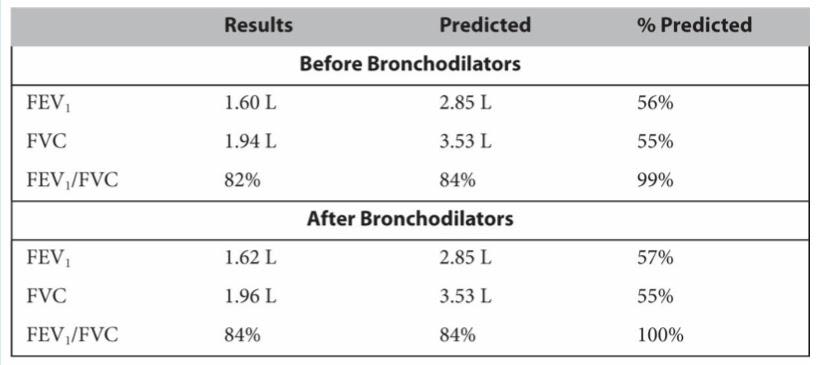 Answers: Q1:C | Q2:C | Q3:B | Q4:D | Q5:C | Q6:C
Answers Explanation File!
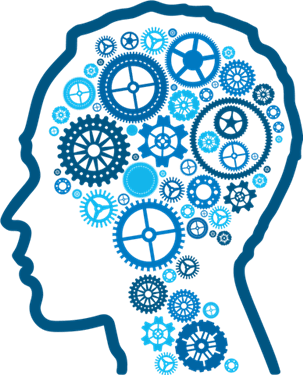 THANKS!!
This lecture was done by:
Renad Alkanaan
Amirah Alzahrani
Quiz and summary maker:
Wejdan Alshamri
Note taker:
Leen AlMazroa
Abdulaziz AlGhamdi
Special Thanks to our amazing academic leader 
Noura Alturki and may babaeer !
Females co-leaders:
Raghad AlKhashan 
Amirah Aldakhilallah
Males co-leaders:
Mashal AbaAlkhail
Ibrahim AlAsous
Send us your feedback:
We are all ears!
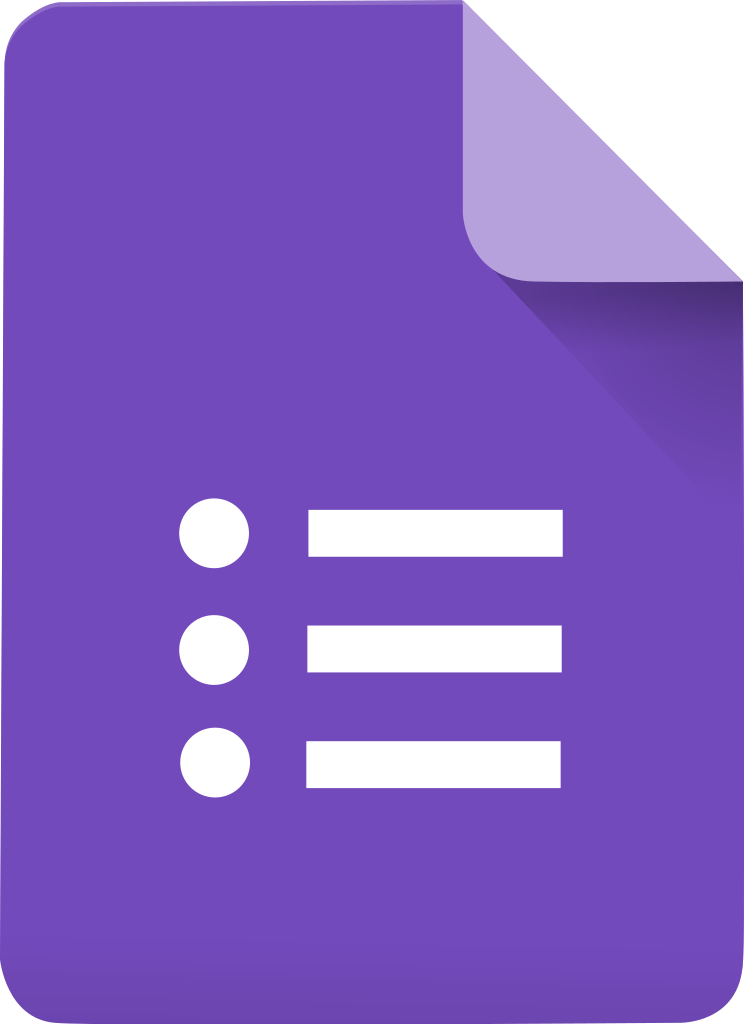